Planet, Asteroid & Comet Motion
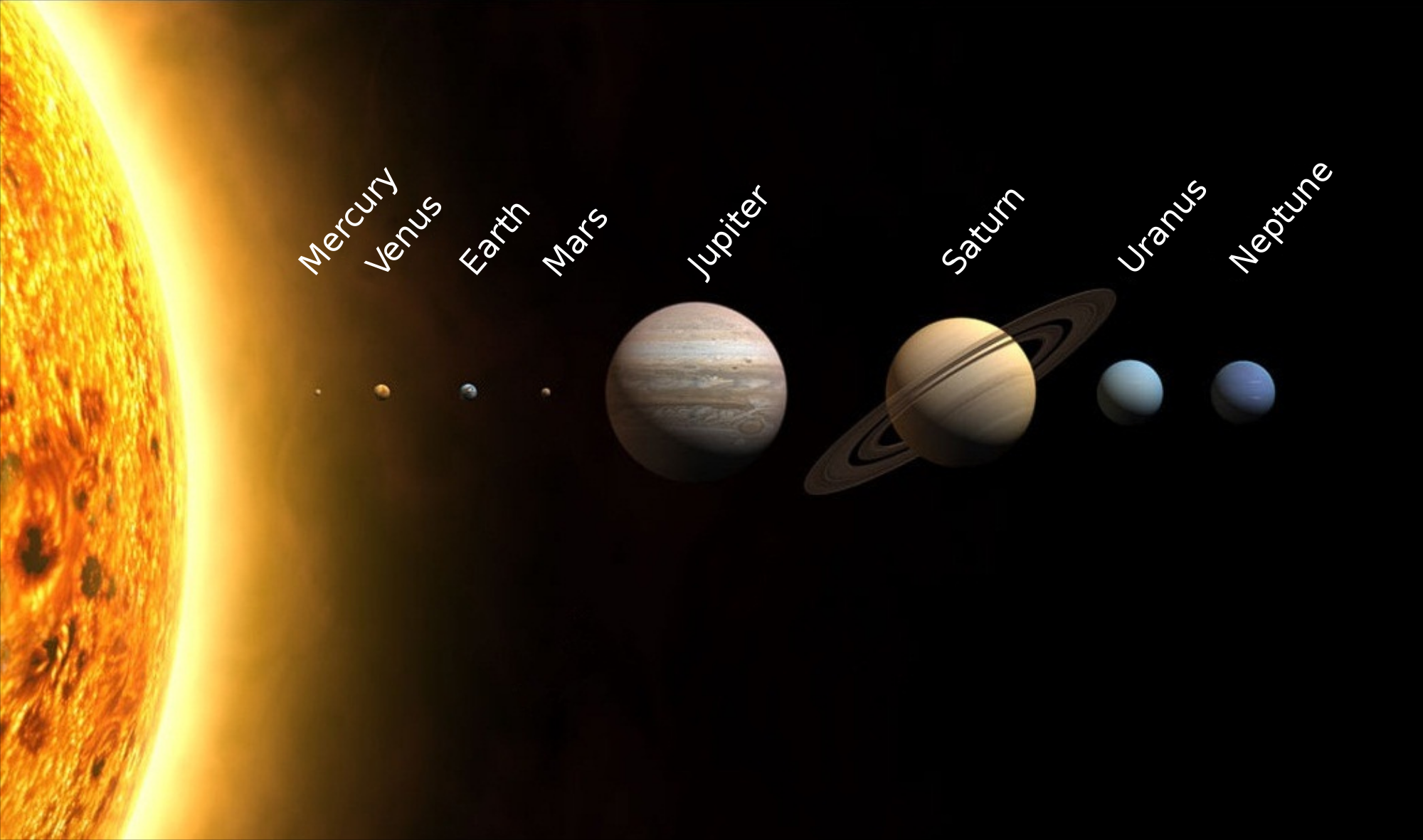 Geocentricity
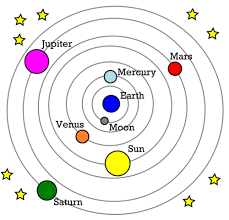 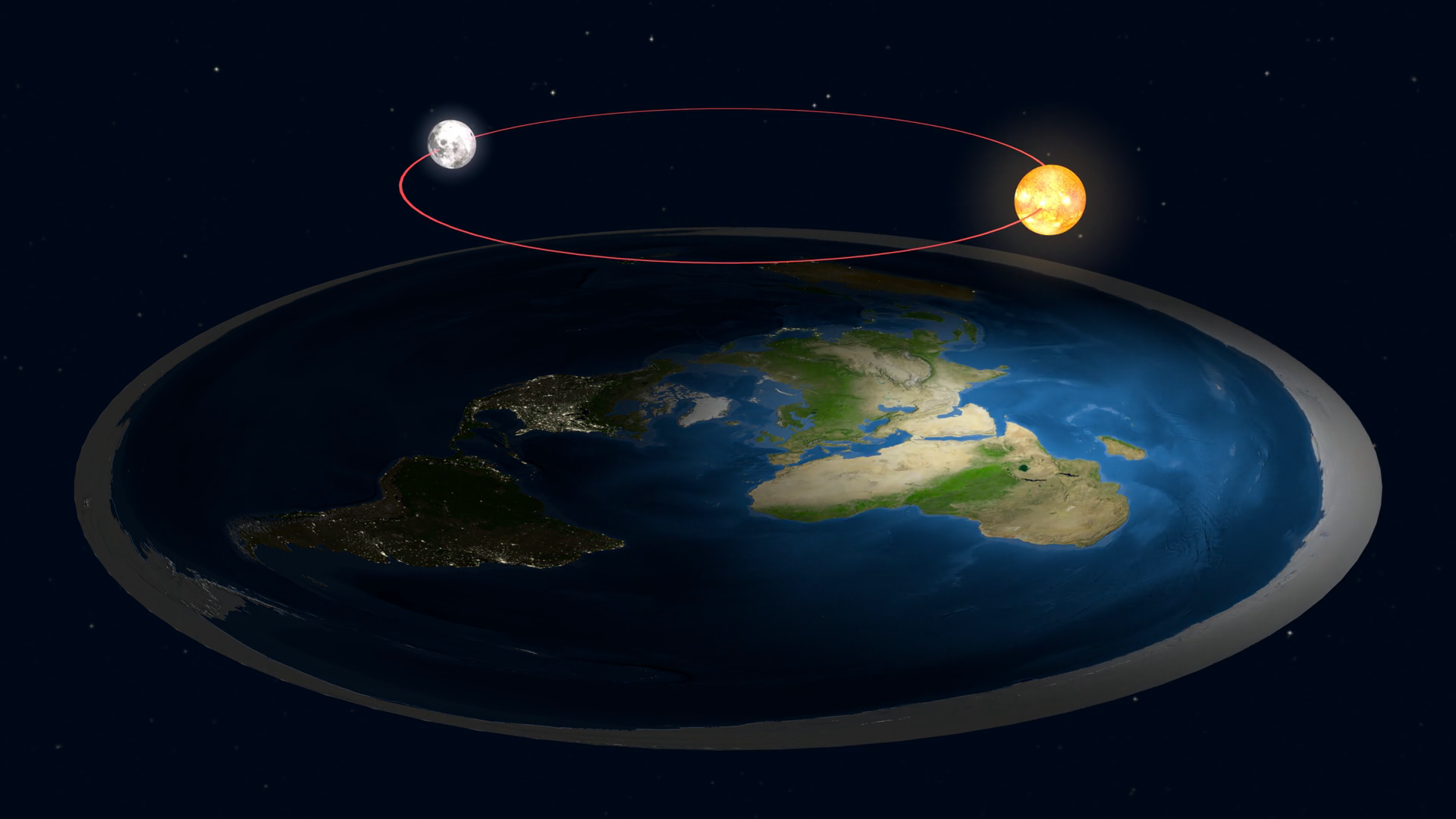 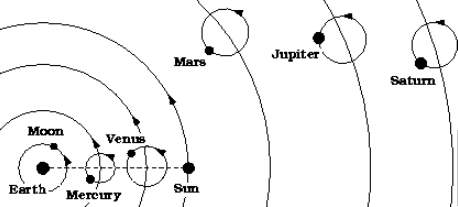 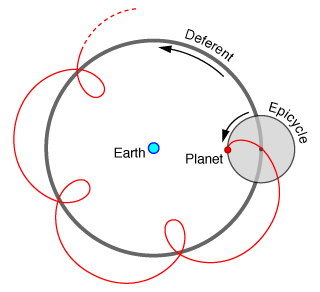 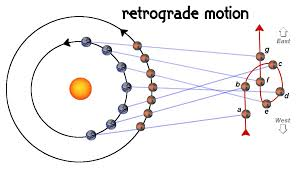 Aristarchus
Was the first on record to suggest a Heliocentric model of the universe (approx. 230 BC)
His hypotheses included:
the fixed stars and the sun remain unmoved in a universe much bigger than originally thought 
the Earth revolves about the sun in the circumference of a circle, with the Sun in the middle of the orbit
The orbit of Earth is so great that there should be a observable difference in the location of stars based on viewpoints from Earth (introducing the idea of parallax)
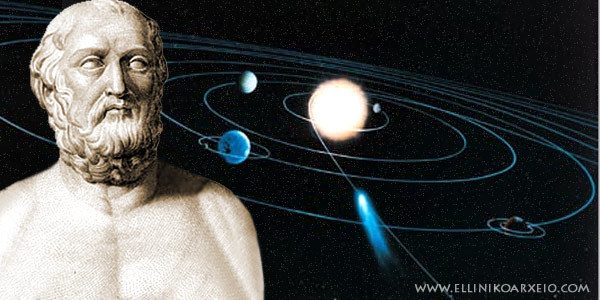 Copernicus – 16th Century
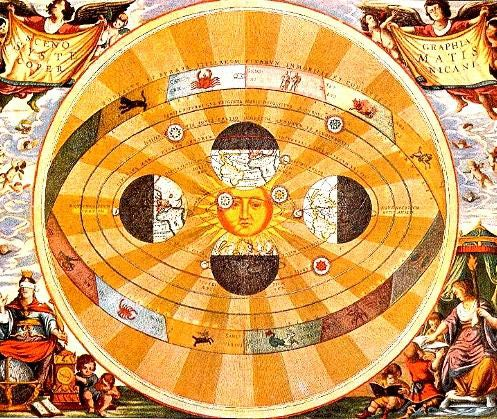 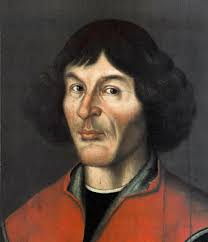 Arrangements of Planets
Mercury and Venus are always observed near the sun.
Their orbits must be smaller than Earth’s
Inferior planets
Mars, Jupiter and Saturn can appear on the side of the Celestial Sphere opposite the sun.
Their orbits must be larger than the Earth’s
Superior planets
Non-Planets
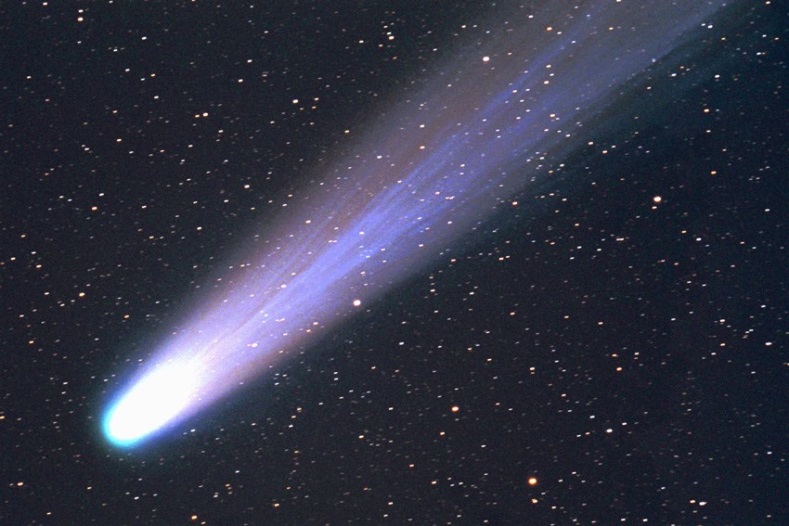 Asteroids
Comets
Dwarf Planets
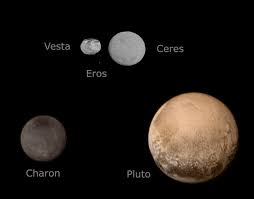 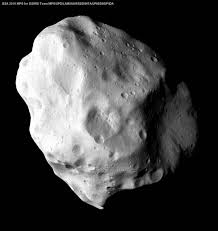 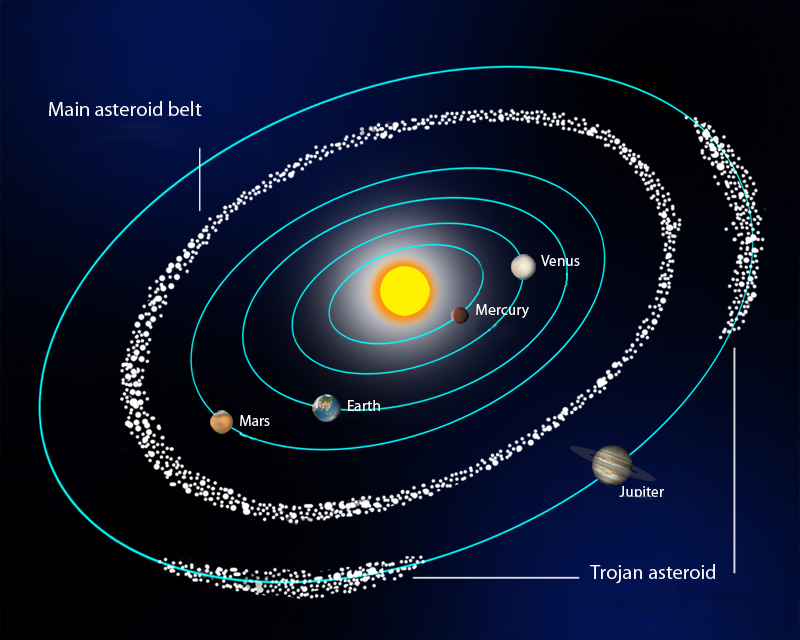 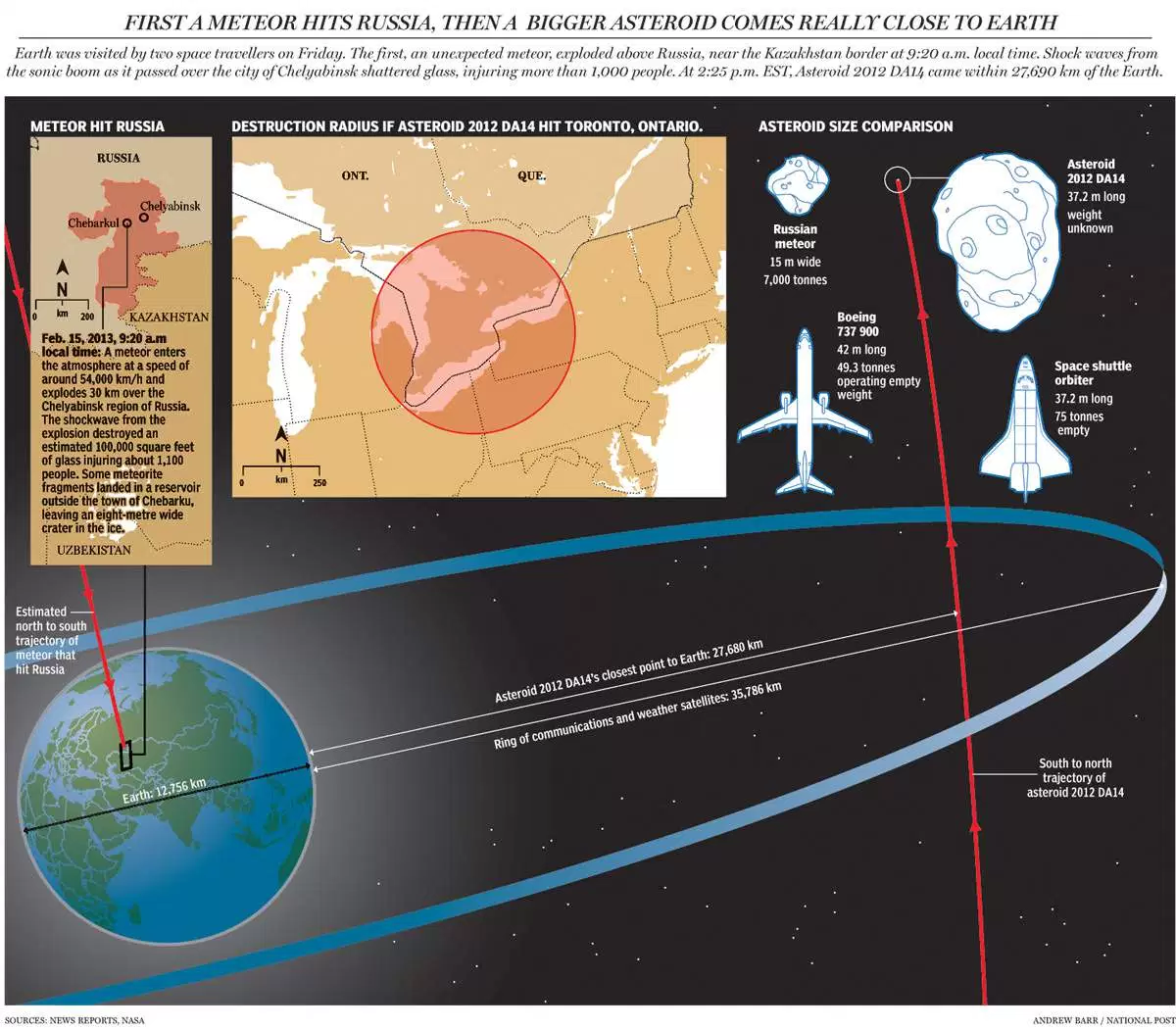 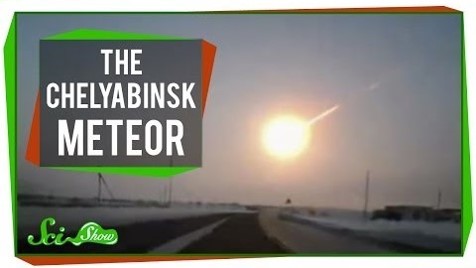 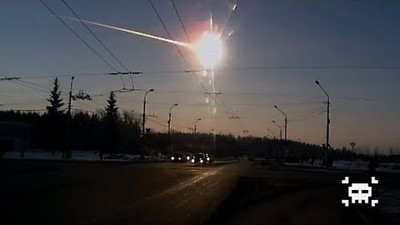 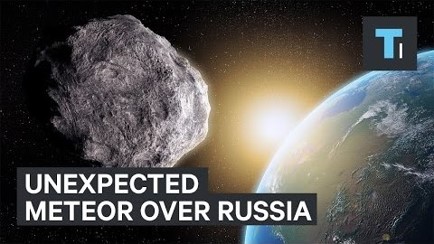 Asteroid Exploration
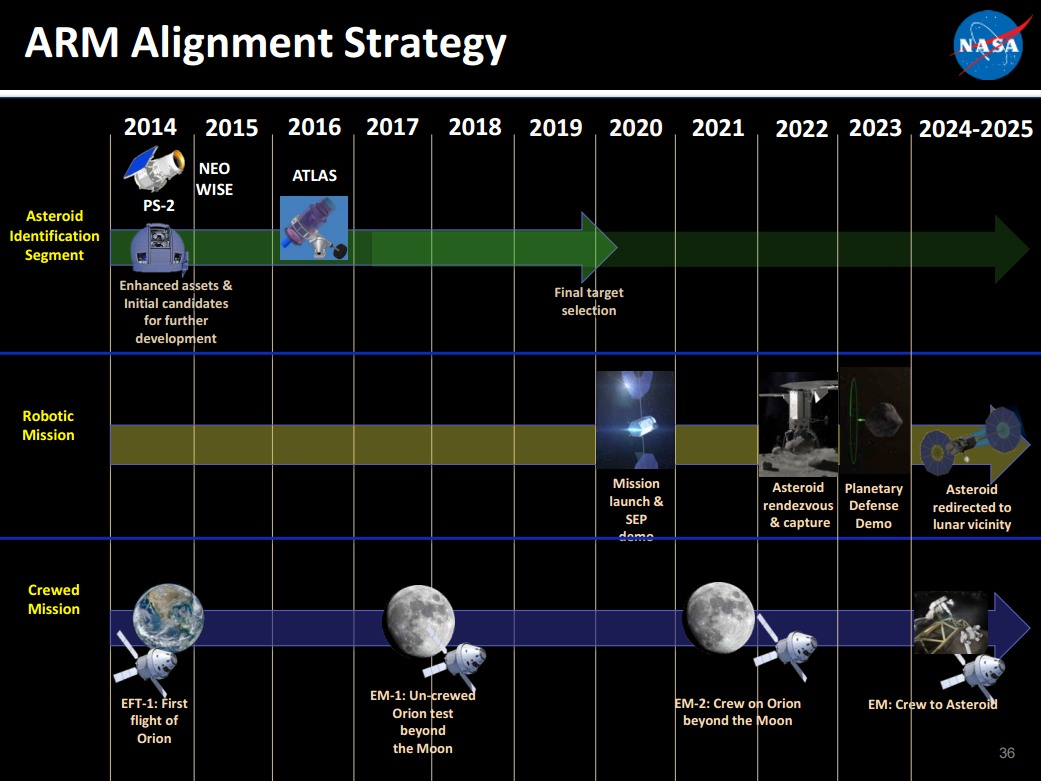 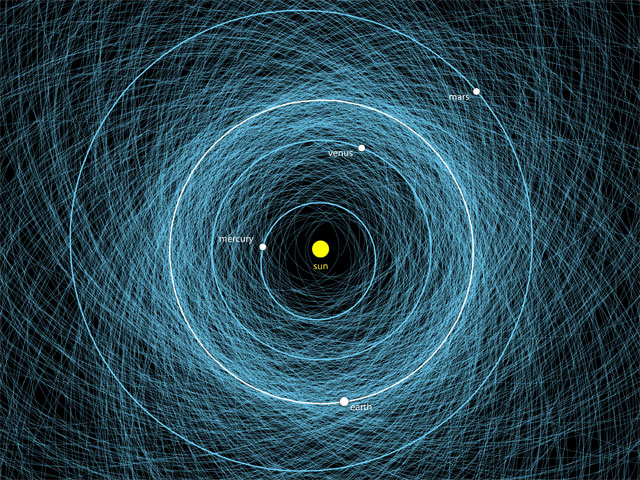 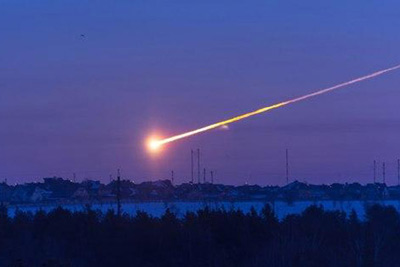 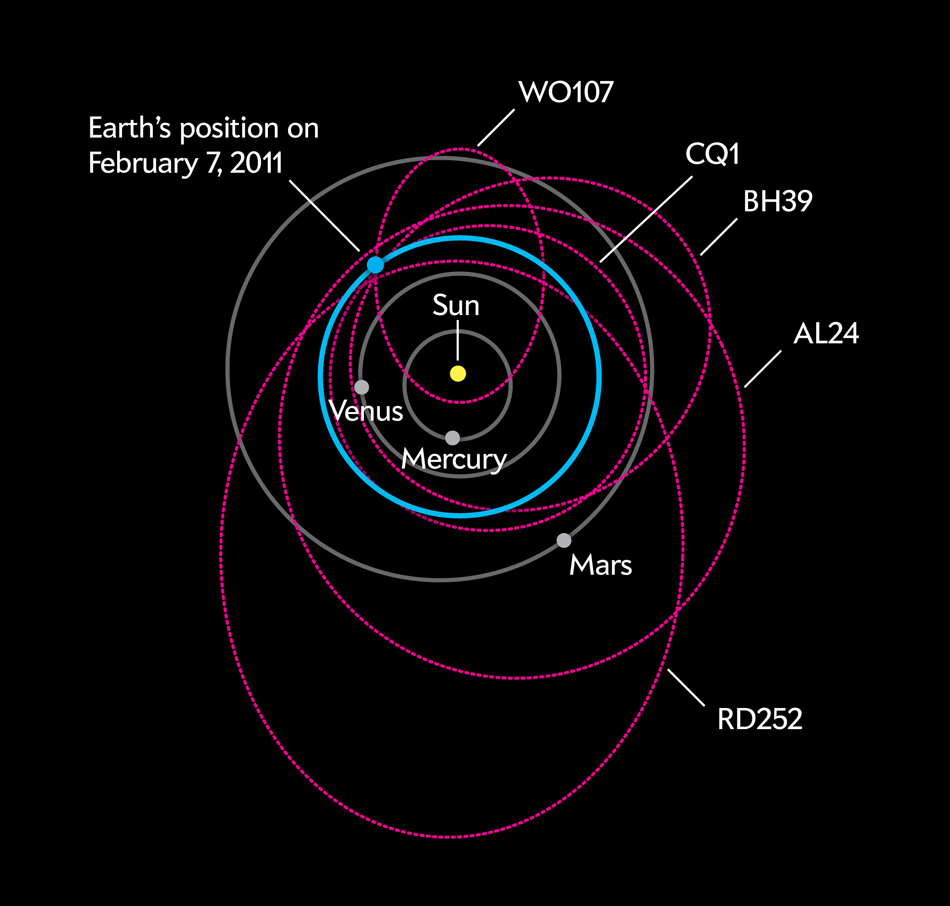 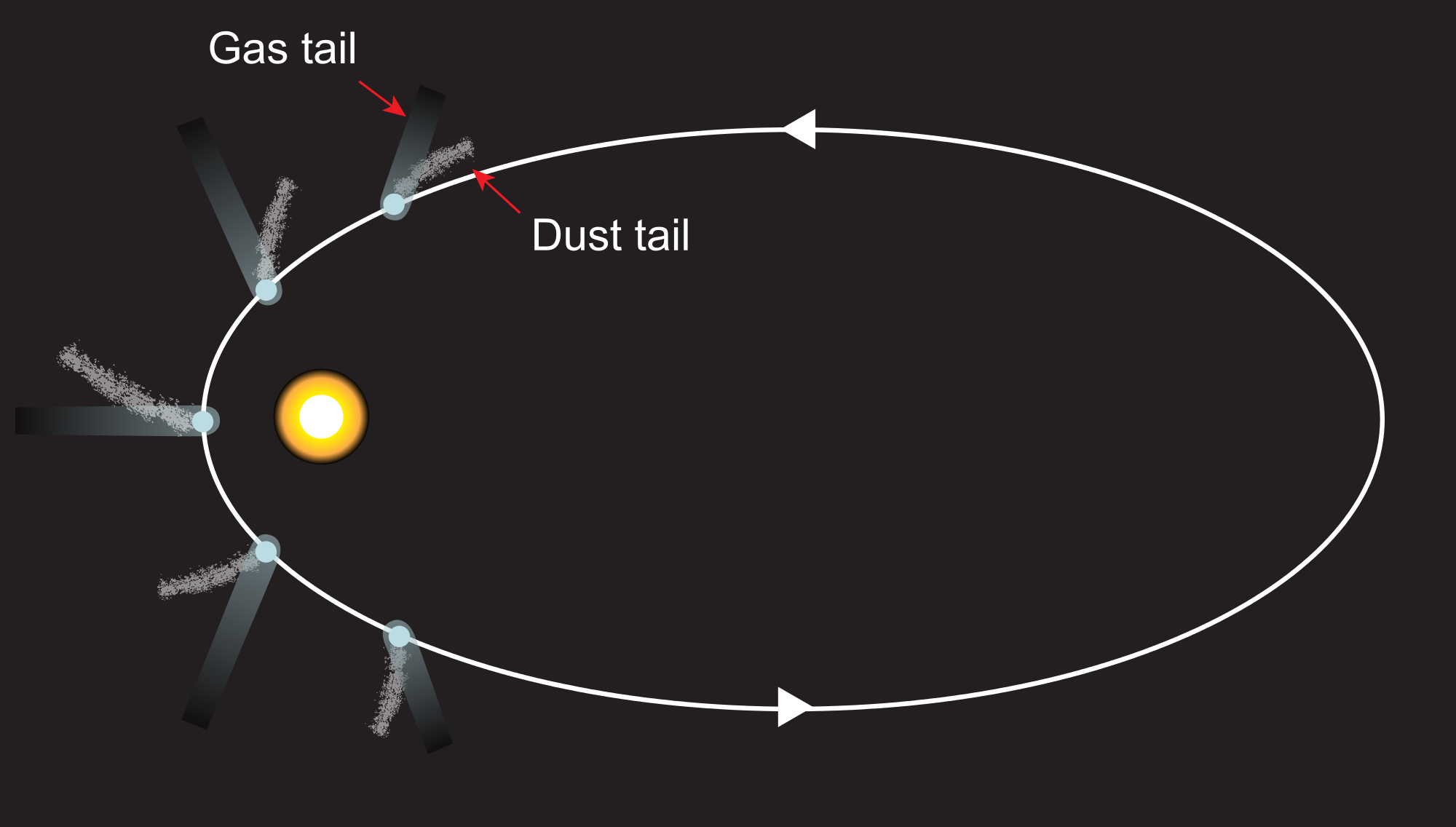 Comet Wirtanen
Easily Visible November through January in Auriga and Taurus.
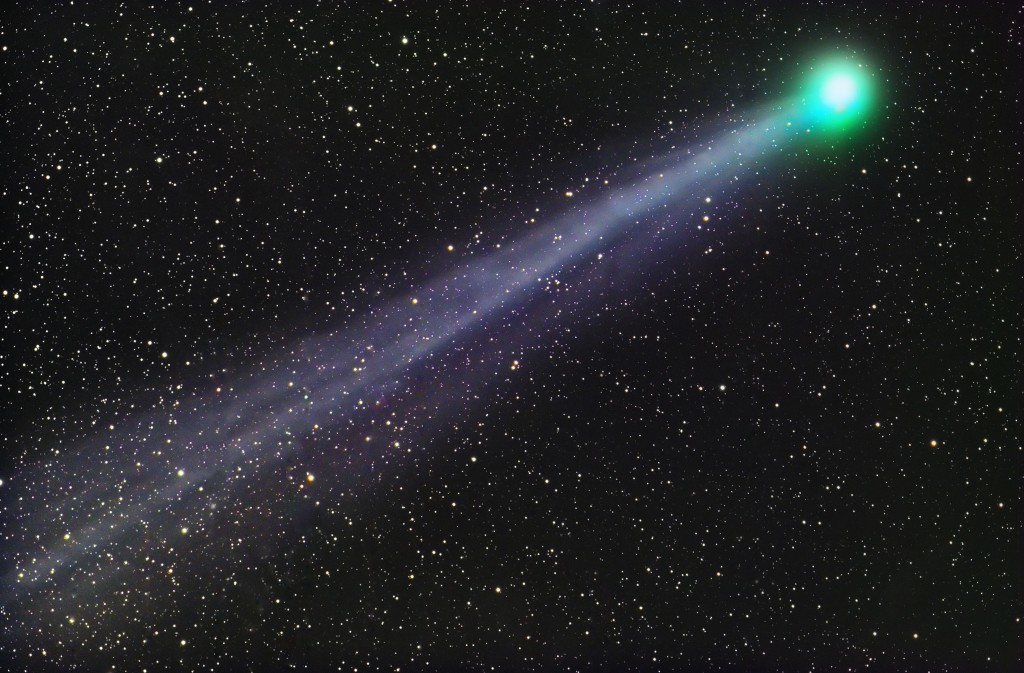 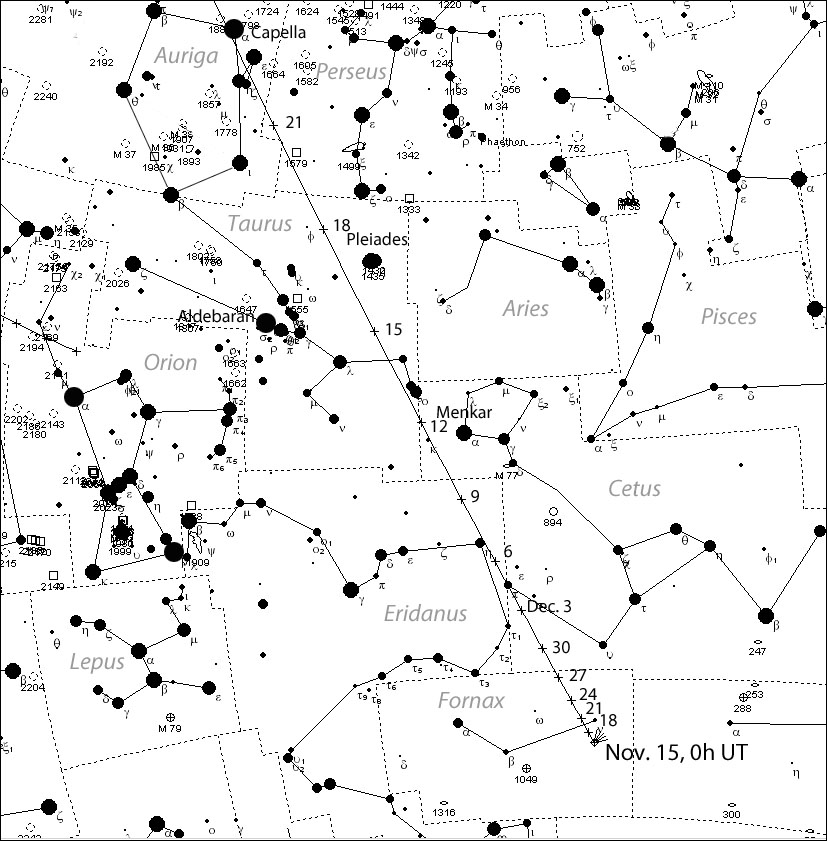 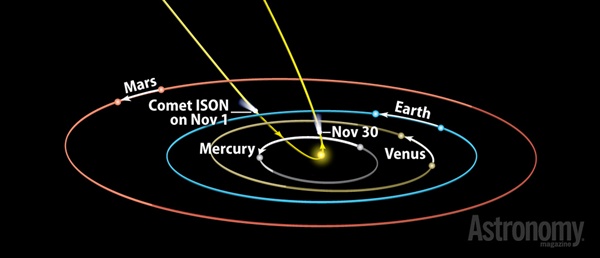 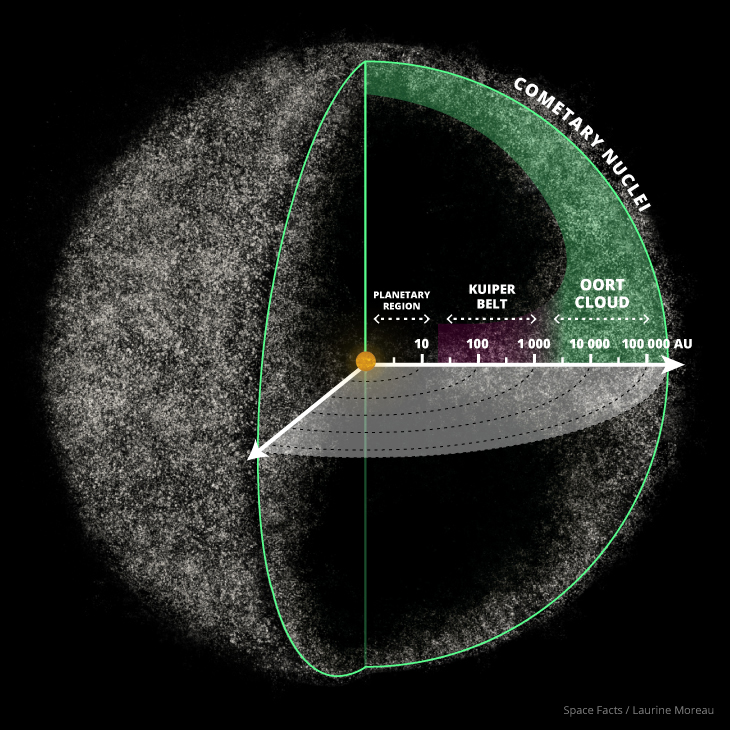 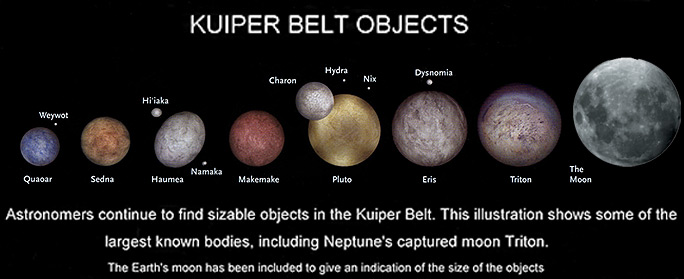 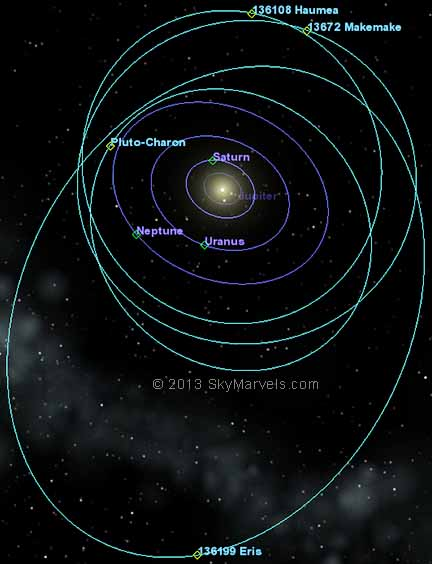 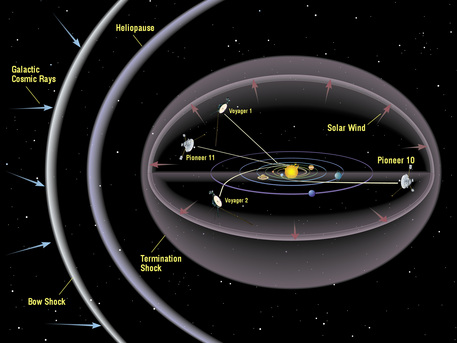 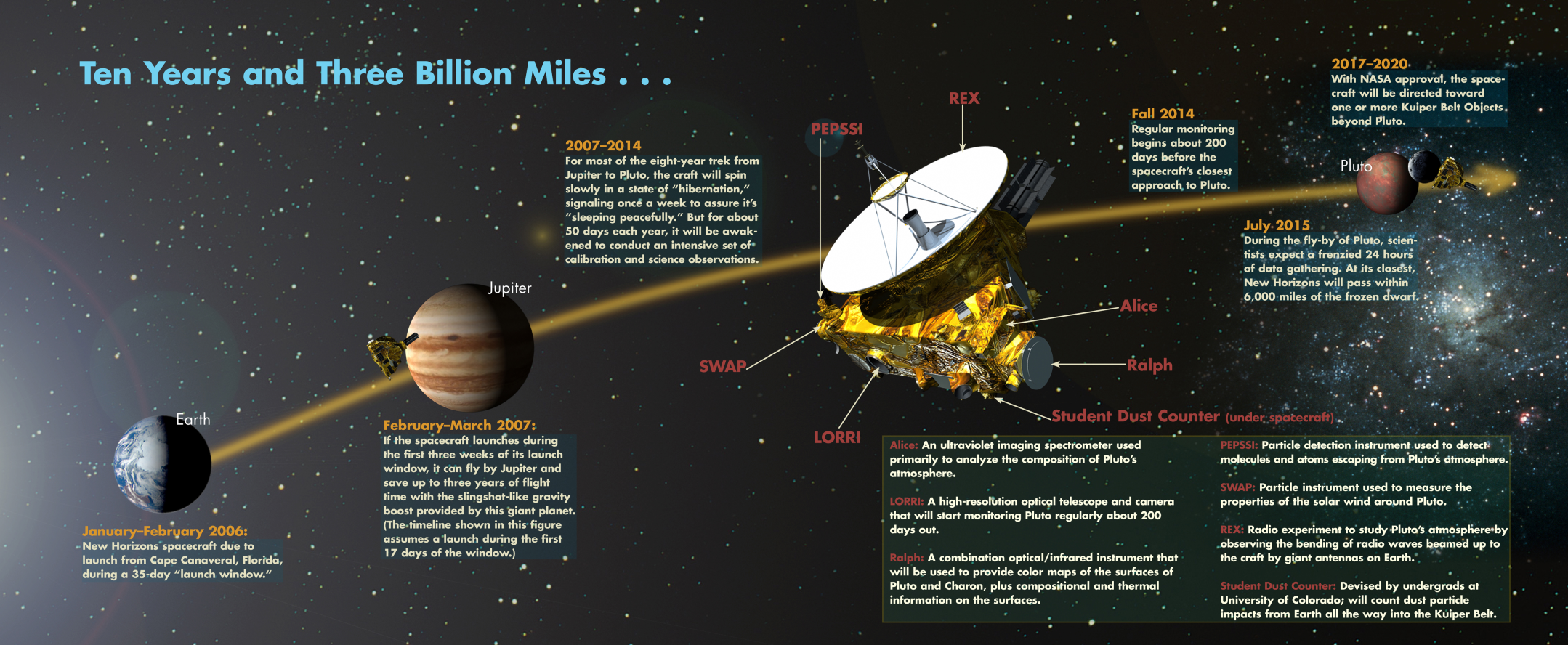